Métodos Mineros
Auto soportados

Profesor: Jorge López C
Métodos autosoportantes o de caserones abiertos: 
Corresponden a aquellos que consideran la extracción del mineral y dejar la cavidad que éste ocupaba vacía. Para ello, el caserón debe mantenerse estable en forma natural (ser autosoportante) o requerir escasos elementos de refuerzo. Estos caserones se dejan vacíos una vez que concluye la explotación.

o Room and Pillar
o Stope and Pillar
o Shrinkage Stoping
o Sublevel Stoping
o Vertical Crater Retreta
Sublevel Stoping

Este método se aplica preferentemente en yacimientos de forma tabular verticales o subverticales de gran espesor, por lo general superior a 10 m. Es deseable que los bordes o contactos del cuerpo mineralizados sean regulares.
También es posible aplicarlo en yacimientos masivos o mantos de gran potencia, subdividiendo el macizo mineralizado en caserones separados por pilares, que posteriormente se pueden recuperar.
Tanto la roca mineralizada como la roca circundante deben presentar buenas condiciones de estabilidad; vale decir, deben ser suficientemente competentes o auto soportante.
Principios

El sublevel stoping es un método en el cual se excava el mineral por tajadas verticales dejando el caserón vacío, por lo general de grandes dimensiones, particularmente en el sentido vertical.
El mineral arrancado se recolecta en embudos o zanjas emplazadas en la base del caserón, desde donde se extrae según diferentes modalidades.
La expresión “sublevel” hace referencia a las galerías o subniveles a partir de los cuales se realiza la operación de arranque del mineral.
Desarrollos

Un nivel base o nivel de producción, consiste en una galería de transporte y estocadas de carguío que permiten habilitar los puntos de extracción.
Embudos o zanjas recolectoras de mineral. Cuando se trata de una zanja continua a lo largo de la base del caserón – modalidad preferida en la actualidad – se requiere el desarrollo previo de una galería a partir de la cual se excava la zanja.
Galerías o subniveles de perforación, dispuestos en altura según diversas configuraciones conforme a la geometría del cuerpo mineralizado
Una chimenea o una rampa de acceso a los subniveles de perforación, emplazada en el límite posterior del caserón.
Una chimenea a partir de la cual se excava el corte inicial o cámara de compensación (slot) que sirve de cara libre para las primeras tronaduras de producción.
Arranque

En la versión convencional se perforan tiros radiales (abanicos) a partir de los subniveles dispuestos para esos fines. Se trata de tiros largos (hasta unos 30 m) de 2 a 3 pulgadas de diámetro, perforados de preferencia con jumbos radiales electro-hidráulicos y barras de extensión.
En la versión LBH (Long blast hole) se perforan tiros de gran diámetro (4 ½ a 6 ½ pulgadas),
en lo posible paralelos y de hasta unos 80 m de longitud. Se utiliza equipo DTH.
Las operaciones de perforación y tronadura se pueden manejar en este caso en forma continua e independiente. Se puede barrenar con anticipación un gran número de abanicos, los que posteriormente se van quemando según los requerimientos del programa de producción.
Manejo del mineral

En su modalidad más antigua el mineral arrancado se cargaba directamente a carros a
través de buzones dispuestos en la base del caserón. La presencia de bolones – frecuente en este método – es un problema complicado, dado que no es posible reducir de tamaño en los buzones. Era necesario instalar estaciones de control (parrillas) antes de los buzones.
También es posible la utilización de scrapers para extraer el mineral, y luego arrastrarlo y cargarlo a carros de ferrocarril. En este caso, el manejo del material grueso o de sobre tamaño es mucho más simple.
Hoy en día se utilizan preferentemente equipos LHD para la extracción, carguío y transporte del mineral hacia estaciones de traspaso, donde es cargado a carros o camiones para su transporte final a superficie.
Ventilación

La utilización generalizada hoy en día de equipos cargadores diesel (LHD) para el manejo del mineral, exige disponer de una adecuada ventilación del Nivel de Producción.
Para tal propósito, se utilizan las galerías de acceso o de cabecera ubicadas en los límites del caserón: el aire es inyectado por una de estas galerías y luego de recorrer el nivel es extraído por la otra.
Los subniveles de perforación se ventilan desviando parte del flujo de aire hacia las chimeneas o rampas de acceso a dichos subniveles.
Fortificación

Como fuera señalado anteriormente, la aplicación de este método exige buenas condiciones de estabilidad tanto de la roca mineralizada como de la roca circundante. No requiere, por lot anto, de la utilización intensiva o sistemática de elementos de refuerzo.
Las galerías de producción en la base de los caserones se fortifican por lo general – según requerimiento – mediante pernos cementados o pernos y malla de acero (incluso shotcrete), atendiendo a las condiciones locales de la roca.
En los subniveles de perforación se puede utilizar localmente elementos de refuerzo
provisorios cuando las condiciones de la roca así lo requieran.
Comentarios

El advenimiento de innovaciones tecnológicas en cuanto a perforación y tronadura subterránea de tiros largos de gran diámetro (LBH), ha traído consigo un significativo aumento de la popularidad de este método.
El mayor volumen y complejidad de los desarrollos es compensado por la mayor eficiencia de las operaciones. La perforación, la tronadura y la extracción del mineral son operaciones que se pueden ejecutar de modo independiente entre sí.
Permite la utilización intensiva de equipos mecanizados de gran rendimiento; vale decir, pocas unidades con escaso personal. Se puede obtener así una alta productividad en un sector concentrado de  la mina.
El trazado de los límites de los caserones no acepta líneas sinuosas. En el marco de esos límites pueden quedar incorporados sectores de baja ley como así mismo quedar excluidos otros de alta ley. En este sentido el método SLS es poco selectivo, especialmente en su versión moderna LBH.
“El conocimiento riguroso y la interpretación adecuada del modelo geológico del yacimiento
son factores claves para el éxito de la aplicación de este método; conjuntamente con un
cuidadoso control del trazado de los diagramas de tronadura.”
Características
• Alta producción
• Aplicable a cuerpos largos, muy inclinados (idealmente verticales), regulares y con roca mineral y de caja competente
• Productividad: 15-40 ton / hombre turno
• Cada caserón puede producir más de 25.000 ton / mes
• Intensivo en desarrollos, pero todos son hechos en mineral
• Método no es selectivo  cuerpos tienen que ser regulares
• Uno de los métodos subterráneos de más bajo costo
Tipo de cuerpo mineralizado
• Regular
• Grande
• Resistente y competente
• Muros deben auto soportarse
• Desde 6 m de ancho
• Cuerpos parejos y bien definidos
• Dilución
• Sin inclusiones de estéril
• Sin fracturas
• Se truena muchas veces implica  inestabilidad
• Caserones permanecen abiertos por largo tiempo
Desarrollo
• Galerías de transporte cada 45 – 120 m
• Subniveles cada 10 – 55 m
• Slot para cara libre
• Pilares se dejan para separar caserones y pueden recuperarse
Extracción
• Embudos que cargan directamente a tren (con nivel de reducción)
               o Tronadura secundaria
• Embudos que cargan a tren (sin nivel de reducción)
               o Requiere material de granulometría fina
• LHD a puntos de traspaso
Perforación de producción

• Factores que influyen:
o Dureza
o Tamaño requerido para traspaso
o Diámetro de tiros
o Largo de tiros
o Orientación
o Espaciamiento
• Estos factores contribuyen a elegir el equipo de perforación
• Perforación en abanico o tiros paralelos
• LBH:
o Diámetro: 170 mm
o Distancia entre subniveles: 45 – 55 m
o Espaciamiento y burden: 6 x 6 m
Tronadura de producción
• Factores:
o Fragmentación requerida
o Diámetro de perforación
o Espaciamiento y burden
o Condición de tiros
o Agua
o Tamaño permitido de la tronadura (vibraciones)
o Dureza del mineral
• ANFO, hidrogeles, emulsiones y ANFOS pesados a granel o empaquetados
• Tronadura secundaria
o Perforación y tronadura
o Carga cónica
Relleno de caserones
• Razones medioambientales o de seguridad
• Se puede realizar con:
o Roca no cementada
o Arena
o Roca cementada
o Colas cementadas
o Etc.
• Permite recuperar pilares
Aspectos económicos
• Alta productividad
• Bajo costo
• Mecanización
Ventajas
• Muy favorable para mecanización
• Altamente eficiente
o Hasta 110 ton / hombre turno
• Tasa de producción moderada a alta (25.000 ton / mes)
• Método seguro y fácil de ventilar
• Recuperación sobre 90%
• Dilución baja: < 20%
• Perforación puede adelantarse
• En operaciones grandes, tronaduras semanales son frecuentes implica turnos entrenados y eficientes
• Mineral está disponible de inmediato al iniciarse la tronadura de producción
Desventajas
• Intensivo en capital implica bastantes desarrollos antes de iniciar la producción
• No selectivo
• Ineficiente a bajas inclinaciones
• Tronadura secundaria puede generar gases que vuelven al caserón
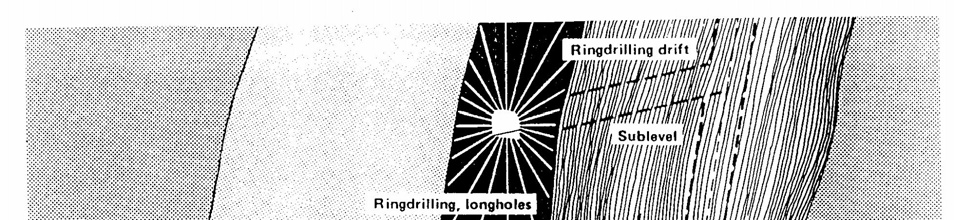 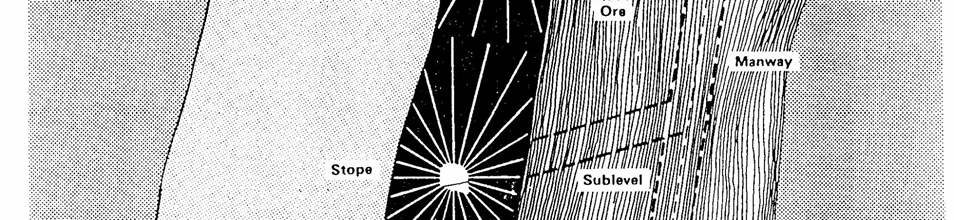 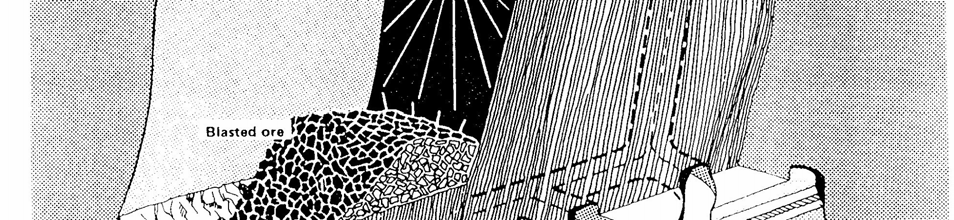 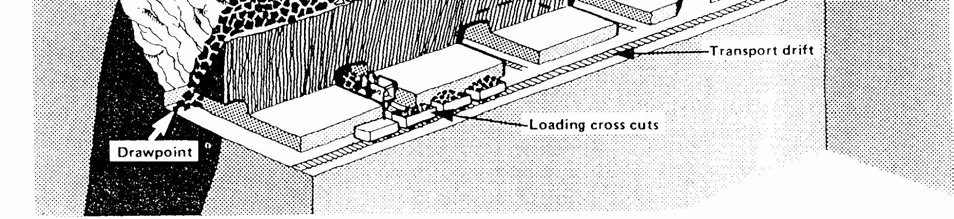 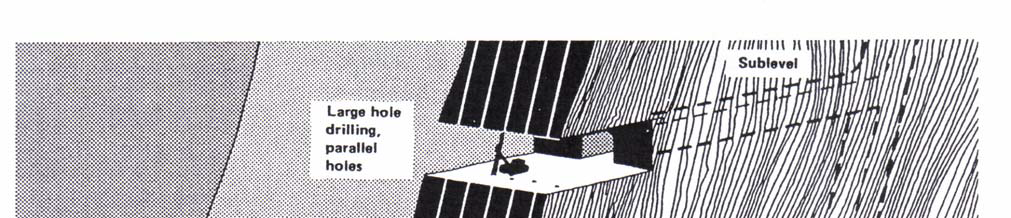 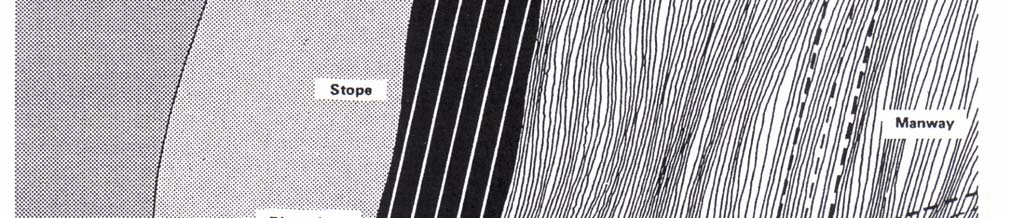 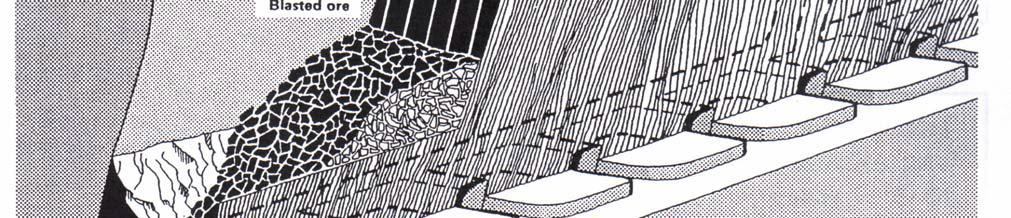 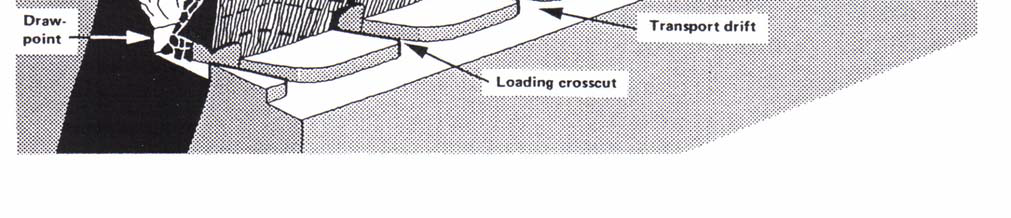